«Моя математика» 1 класс
Урок 64
Тема урока: «Решение задач»
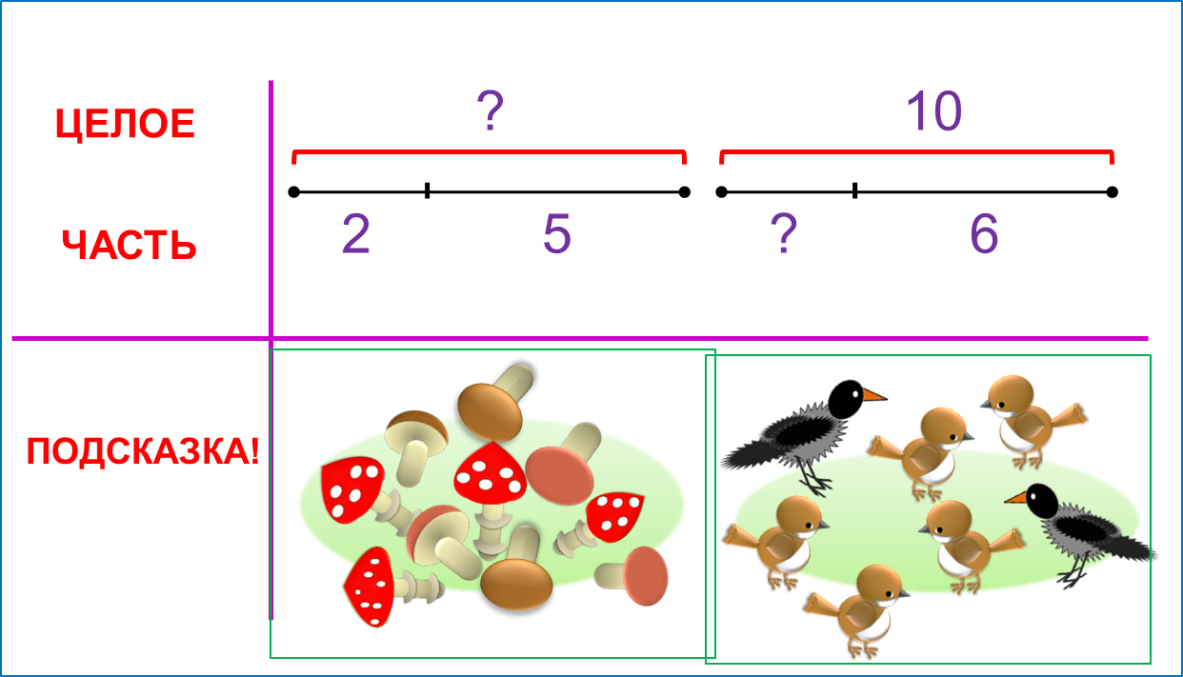 Автор презентации
Татузова Анна Васильевна
http://avtatuzova.ru
учитель 
начальных классов 
г. Москва
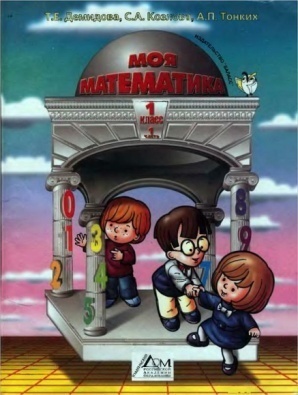 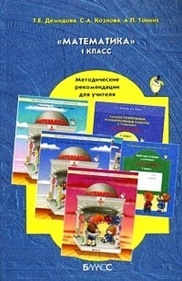 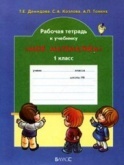 Советы учителю.
Презентация к уроку составлена на основе заданий, расположенных в учебнике. Рекомендую открыть учебник на странице с данным уроком, прочитать задания и просмотреть их в данной презентации в режиме демонстрации.
Внимание!
Некоторые задания можно выполнять интерактивно. Например, продолжить ряд, сравнить или вставить пропущенные числа.  Для этого презентацию надо перевести в режим редактирования.
Урок 64. Решение задач.
МАТЕМАТИКА
1. Петя и Катя придумали задачи. Помоги ребятам подобрать к ним схемы. Запиши решения задач.
П.
В цирке 6 мартышек, а тигров на 3 больше. Сколько в цирке тигров?
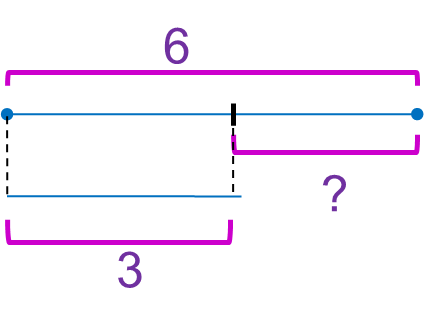 К.
У мартышки 6 штанишек и 3 юбки. На сколько штанишек больше, чем юбок?
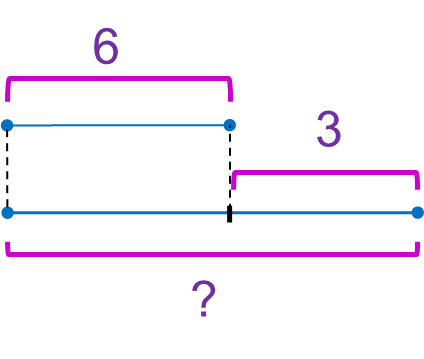 Внимание!
Данное задание можно выполнять интерактивно.  Во время демонстрации навести курсор на  нужную фигуру до появления ладошки. Кликнуть!
Урок 64. Решение задач.
МАТЕМАТИКА
1. Петя и Катя придумали задачи. Помоги ребятам подобрать к ним схемы. Запиши решения задач.
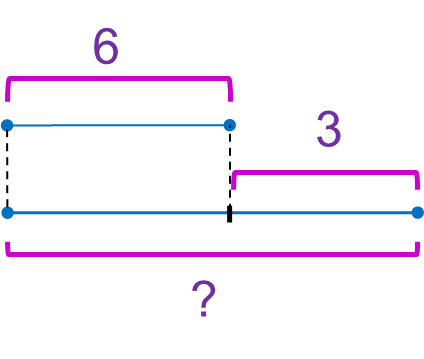 П.
В цирке 6 мартышек, а тигров на 3 больше. Сколько в цирке тигров?
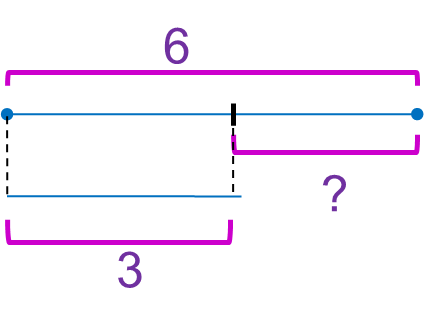 К.
У мартышки 6 штанишек и 3 юбки. На сколько штанишек больше, чем юбок?
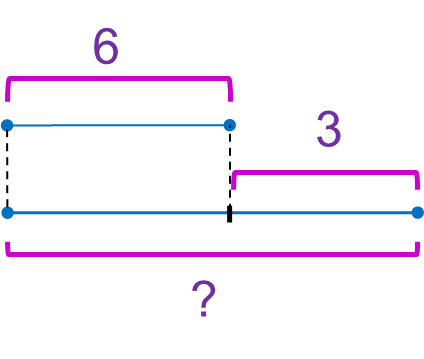 Внимание!
Данное задание можно выполнять интерактивно.  Во время демонстрации навести курсор на  нужную фигуру до появления ладошки. Кликнуть!
Урок 64. Решение задач.
МАТЕМАТИКА
?
10
2. Какую задачу вы бы рассказали по этой схеме.
2
?
5
6
ЦЕЛОЕ
ЧАСТЬ
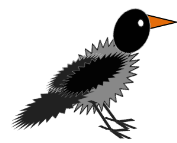 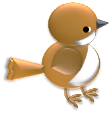 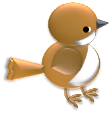 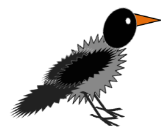 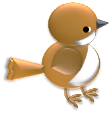 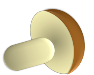 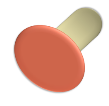 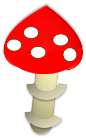 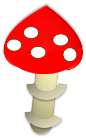 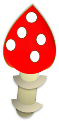 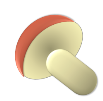 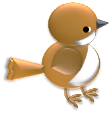 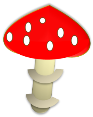 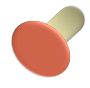 ПОДСКАЗКА!
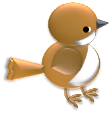 Урок 64. Решение задач.
МАТЕМАТИКА
?
10
2. Какую задачу вы бы рассказали по этой схеме.
2
?
5
6
ЦЕЛОЕ
ЧАСТЬ
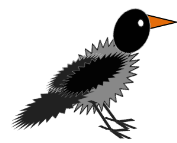 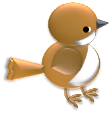 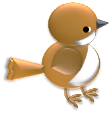 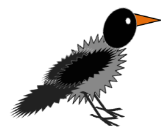 Внимание!
Данное задание можно выполнять интерактивно.  Во время демонстрации навести курсор на  нужную фигуру до появления ладошки. Кликнуть!
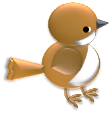 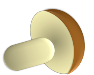 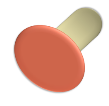 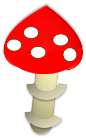 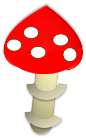 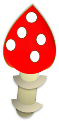 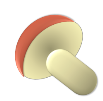 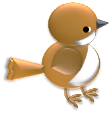 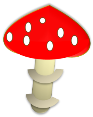 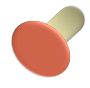 ПОДСКАЗКА!
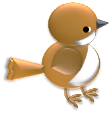 Урок 64. Решение задач.
МАТЕМАТИКА
?
10
2. Какую задачу вы бы рассказали по этой схеме.
2
?
5
6
ЦЕЛОЕ
ЧАСТЬ
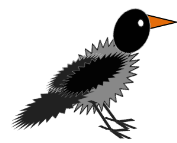 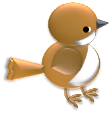 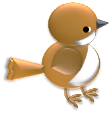 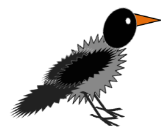 Внимание!
Данное задание можно выполнять интерактивно.  Во время демонстрации навести курсор на  нужную фигуру до появления ладошки. Кликнуть!
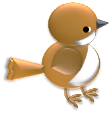 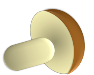 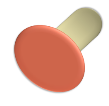 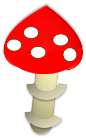 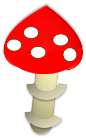 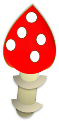 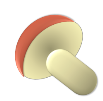 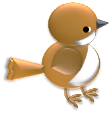 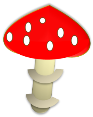 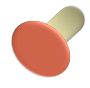 ПОДСКАЗКА!
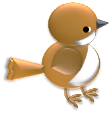 Урок 64. Решение задач.
МАТЕМАТИКА
3. Помоги Вове устно решить задачу.
На яблоне зелёных яблок было                    ,                    жёлтых. Сорвали 2 зелёных яблока  и 9  жёлтых.
а
сколько
а
столько же
Каких яблок осталось меньше и на сколько?
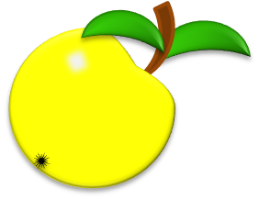 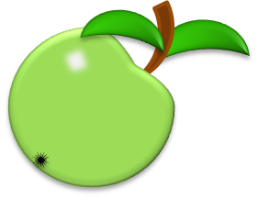 а  -  2
а  -  9
Урок 64. Решение задач.
МАТЕМАТИКА
3. Помоги Вове устно решить задачу.
10
10
10
10
а
а
На яблоне зелёных яблок было                     ,                    жёлтых. Сорвали 2 зелёных яблока  и 9  жёлтых.
Каких яблок осталось меньше и на сколько?
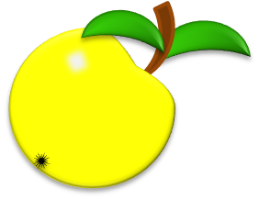 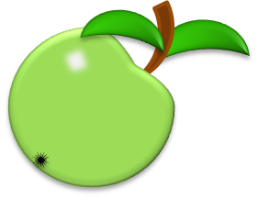 а  -  2
а  -  9
а
а
8
1
Ответ: жёлтых яблок осталось меньше, чем зелёных на 7 штук.
Урок 64. Решение задач.
МАТЕМАТИКА
4. Сравни выражения, если возможно ( >, <, = ).
Объясни выбор знака.
а  -  3
а
а  +  3
10  -  k
а
10  -  а
k  +  5
а
k  +  3
а  -  8
а
a  -  7
Внимание!
Данное задание можно выполнить интерактивно. 
Для этого презентацию надо перевести в режим редактирования.
Сравнить нельзя!
Сравнить нельзя!
Сравнить нельзя!
Урок 64. Решение задач.
МАТЕМАТИКА
4. Сравни выражения, если возможно ( >, <, = ).
Объясни выбор знака.
а  -  3
а
а  +  3
10  -  k
а
10  -  а
k  +  5
а
k  +  3
а  -  8
а
a  -  7
Сравнить нельзя!
Сравнить нельзя!
Сравнить нельзя!
Урок 64. Решение задач.
МАТЕМАТИКА
5. Отгадай слова и ты узнаешь имя героя стихотворения. Кто автор этих стихов?
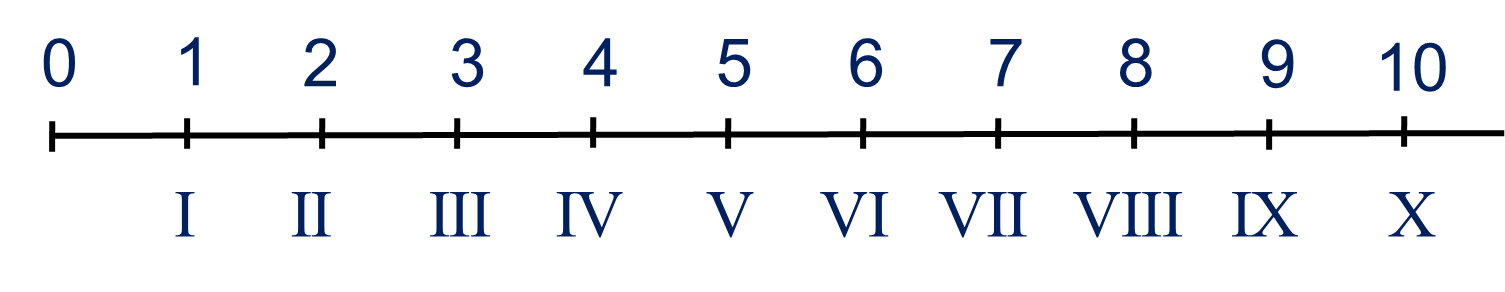 3 + 2 + 4 + 1
Е
3 + 1 + 2 + 2
А
А
1 + 3 + 2 + 2 + 1
В
2 + 1 + 2 + 3 – 1
Г
Г
2 + 2 + 1 + 5 – 5
И
И
9 – 2 – 5 + 1 + 3
Л
Л
8 + 2 – 2 – 2 – 2
Д
5 + 2 + 2 – 5 – 3
К
К
Внимание!
Данное задание можно выполнить интерактивно. 
Для этого презентацию надо перевести в режим редактирования.
6 + 3 +1 – 5 – 3
Р
Р
О
О
7 + 1 + 1 – 3 – 3
Урок 64. Решение задач.
МАТЕМАТИКА
5. Отгадай слова и ты узнаешь имя героя стихотворения. Кто автор этих стихов?
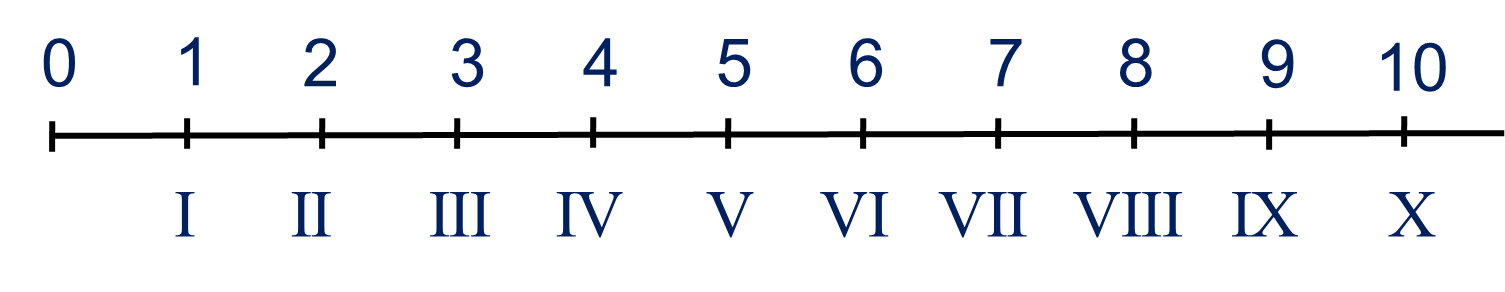 3 + 2 + 4 + 1
Е
3 + 1 + 2 + 2
А
А
1 + 3 + 2 + 2 + 1
В
2 + 1 + 2 + 3 – 1
Г
2 + 2 + 1 + 5 – 5
И
И
9 – 2 – 5 + 1 + 3
Л
Л
8 + 2 – 2 – 2 – 2
Д
5 + 2 + 2 – 5 – 3
К
К
6 + 3 +1 – 5 – 3
Р
Р
ПРОВЕРЬ!
О
О
7 + 1 + 1 – 3 – 3
Урок 64. Решение задач.
МАТЕМАТИКА
6. Назови нужные знаки действий и числа.
+3
8
10
4
+3
9
5
Внимание!
Данное задание можно выполнить интерактивно. 
Для этого презентацию надо перевести в режим редактирования.
4
4
0
1
2
3
5
5
6
6
7
8
9
10
10
+
+
-
-
Урок 64. Решение задач.
МАТЕМАТИКА
6. Назови нужные знаки действий и числа.
+3
ПРОВЕРЬ!
8
5
-
6
10
4
+3
-
4
9
5
6
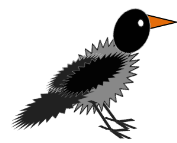 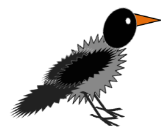 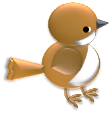 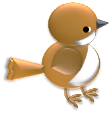 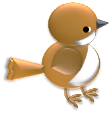 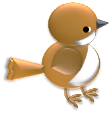 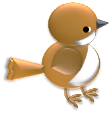 4
0
1
2
3
5
6
7
8
9
10
10
+
+
+
-
-
Урок 64. Решение задач.
МАТЕМАТИКА
7* Сколько различных углов нарисовала Катя?
1
1
1
1
1
1
= 6
+
+
+
+
+
 Расскажите, есть ли на рисунке прямые углы.
Урок 64. Решение задач.
МАТЕМАТИКА
7* Сколько различных углов нарисовала Катя?
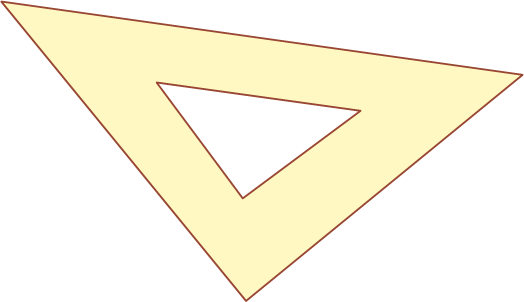 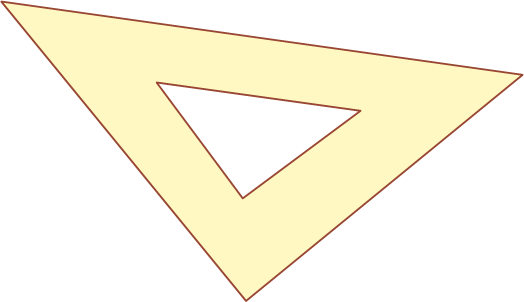 1
1
1
1
1
1
= 6
+
+
+
+
+
 Расскажите, есть ли на рисунке прямые углы.
Ответ: есть 2 прямых угла.
МАТЕМАТИКА
Спасибо!